THE PINNACLE POST
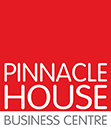 Issue 11 : November 2018
NEW TENANTS and TENANTS MOVES
In November we welcome the following new tenants:

Marcel Media –Virtual Office 
Influential Mangement-Office 24
Christmas Collection
Chrysalis Consulting are collecting items for the homeless and the local foodbank.  They are looking for donations of Toothpaste, toothbrushes,plasters, socks,gloves,combs, dry foods,tinned foods etc. If you would like to donate any items we have some box’s to make up to put items in at reception.
PINNACLE HOUSE NEW CAR PARKING 
As the business centre gets  busier we have always been on the lookout for more car parking spaces  to facilitate tenants, visitors & external meeting room bookings. We just don’t have enough spaces on-site! 
We have managed to secure an additional 42 car parking spaces across the road from Pinnacle House at the Arndale Centre which is next to We-Sell –Any –Car. These additional car parking spaces will be used for any businesses who are paying for additional car parking spaces.
 We have moved 24 car parking spaces across to the Arndale Centre already which has allowed us to re-look at  the tenant car parking. 
 Securing these spaces will future proof the business centre and allow us to continue to grow. In October we will be re-planning the allocated tenant car parking spaces located to the right as you drive into Pinnacle House and issuing car parking stickers which will tell you which spaces your office has been  allocated for parking. The car parking to the left as you drive into Pinnacle House will be for visitor car parking only. We would appreciate it if you could let any visitors know of this when then come to the centre. There will be a period of adjustment with  educating visitors to the correct place to park so please be patient and feedback any issues to us so that we can issue letters and capture repeat offenders.
THE PINNACLE POST
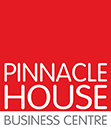 Issue 11: November 2018
BUSINESS RATES UPDATE
If any tenants are having issues with Business rate’s, please come and see either myself or Romaine and we can advise you as to what you need to do.
PINNACLE HOUSE NEWS

Evolve Technology

30- day free IT Support, limited to Pinnacle House Tenants only. Phone and remote support.

Teqhou

Whether you need your printer’s set-up or a whole new system built for you, Teqhou can assist with help and support. From just £13 a month you can have 8 hours of flexible support to be used however and whenever you want. Support time is available Monday-Friday 10am-4pm. 
Email rebecca.grimwood@teqhou.com for more information

Olive Print & Graphics 

800mm Roller- Banner £35 + VAT, offer limited to Pinnacle House Tenants only.
PINNACLE HOUSE SEMINAR SHOWCASE

Watch this space for some exciting news on a showcase seminar…………………
Excited to be hosting this event on Thursday 29th November with Garry Crosby! I sat in on Garry’s 10 minute presentation recently and I have to admit it was brilliant and eye-opening and I for one will definitely be attending this seminar! Please let me know if you would like to attend comment or give me a call to book on Tel: 01733 857600 Garry will be talking about the following…………………….. 'How to Create Raving Fans', with a subtitle of 'Pushing Your Clients up the Ladder of Loyalty'. It'll be about 90 minutes long and a mixture of understanding the numbers in Marketing and the methods your tenants can use to create clients or customers that will rave about them.
THE PINNACLE POST
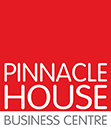 Issue 1 November 2018
Christmas Quiz
We thought this year it might be good fun to have a Christmas Quiz at Pinnacle House on Monday 10th December from 6pm-8pm! We are looking for teams of 4-6 which can be made up from your own office or you can team up with another office in the building! 
 
Christmas jumpers will be optional! 😊 The cost will be £5 per person and there will be Mulled Wine, Mince Pies for everyone attending!
 
We will also be having a raffle on the evening with some great prizes!
 
Everything we raise on the night will be donated to a local charity,  we are happy to take any suggestions from you regarding any charities.
 
Please reply to this email letting us know if you want to attend or let me or Romaine know!
Have a great month!

Paul and Romaine